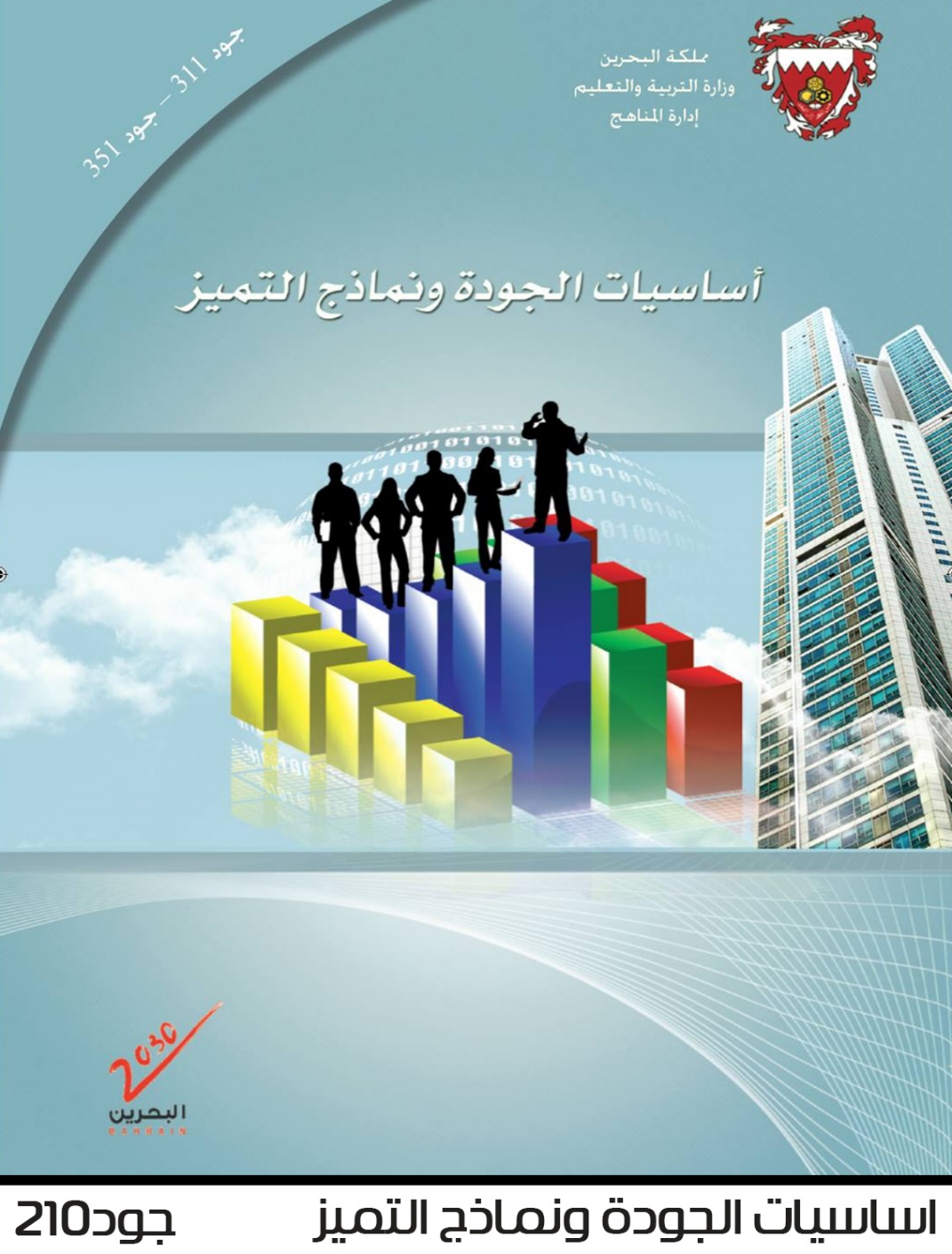 أساسيات الجودة 
ونماذج التميزجود210
الفصل الدراسي الأول
للصف الثاني الثانوي
توحيد المسارات
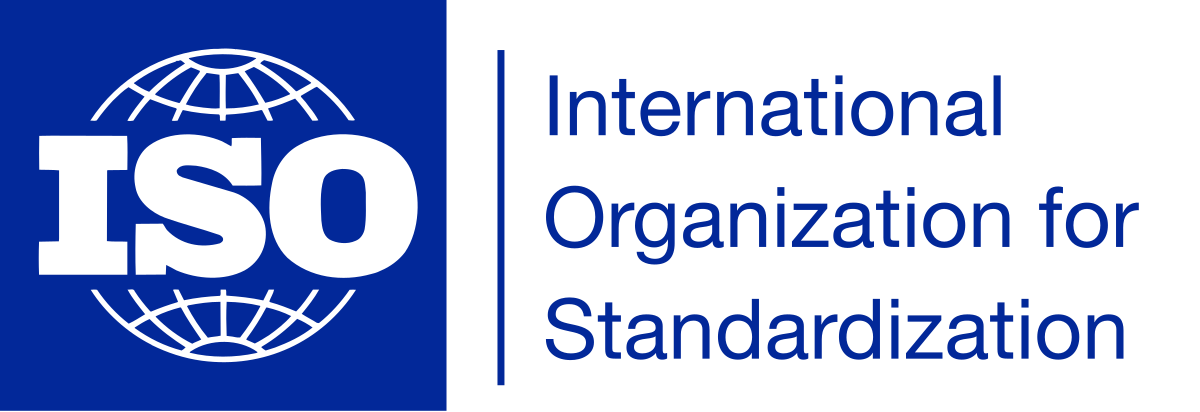 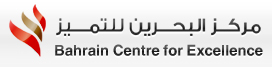 الوحدة الثالثة
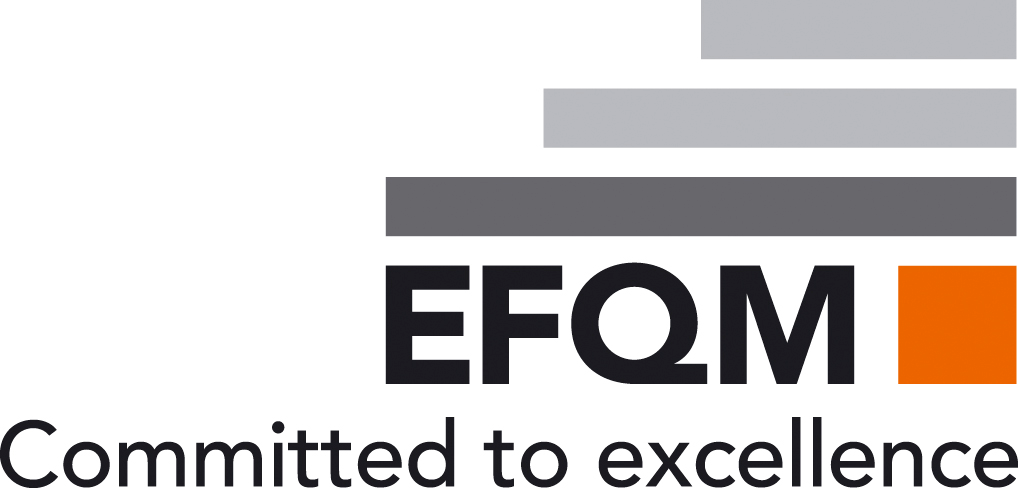 نماذج الجودة والتميز (2)
معايير النموذج الأوروبي للتميز
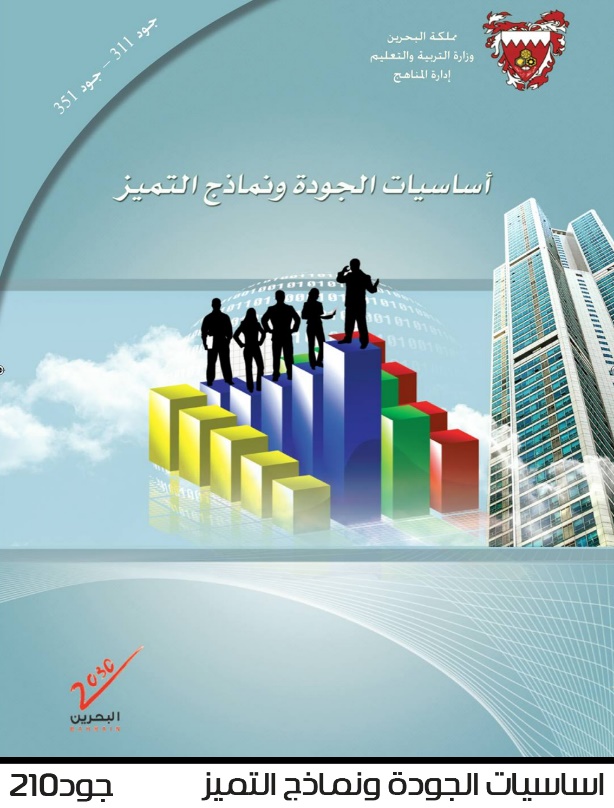 نماذج الجودة والتميز
معايير النموذج الأوربي للتميز
الصفحات 109 - 115
أهداف الدرس
يُتَوَقَع من الطالب بعد الانتهاء من هذا الدرس أن:

يشرح معايير  الجودة في النموذج الأوروبي للتميّز.

يوضح مخطط معايير النموذج الأوروبي للتميز.

يميز بين معايير الممكنات ومعايير النتائج.
جود 210             أساسيات الجودة ونماذج التميز         الوحدة الثالثة          الدرس:  معايير النموذج الأوروبي للتميز
وزارة التربية والتعليم  – الفصل الدراسي الأول  2021-2022م
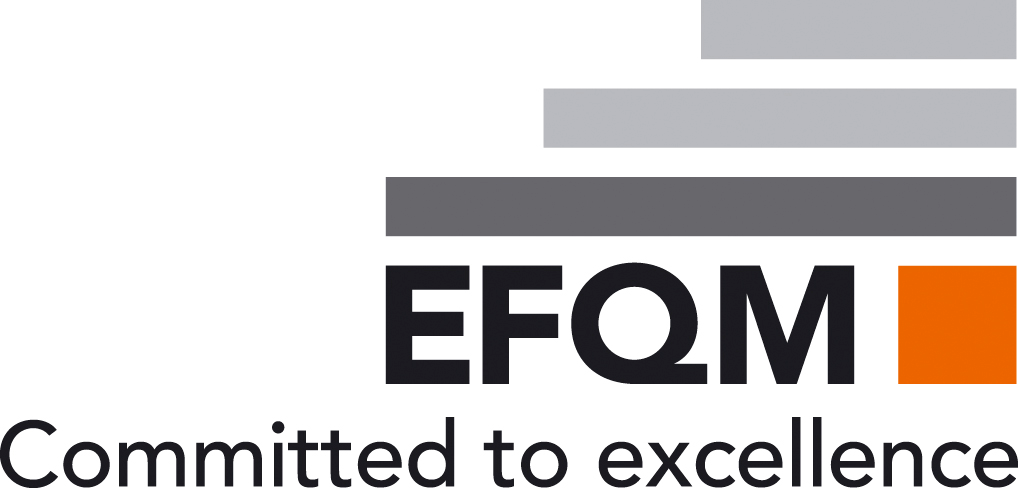 النموذج الأوروبي للتميز
2. المعايير:
النتائج
المّمكنات
النتائج الخاصة بالأفراد
الأفراد
النتائج الرئيسية
العمليات والمنتجات والخدمات
القيادة
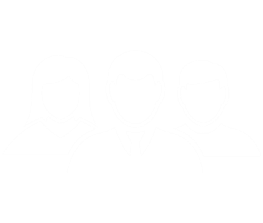 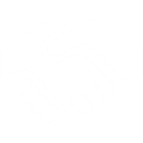 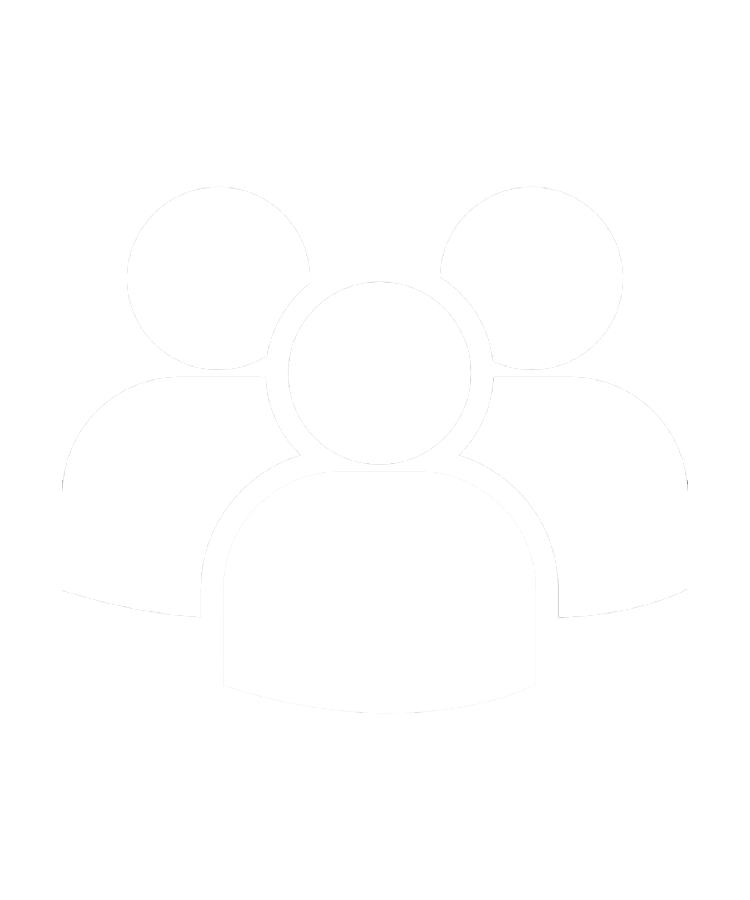 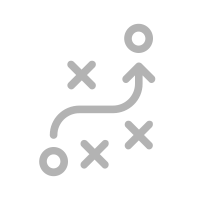 النتاج الخاصة بالمستفيدين
الاستراتيجية
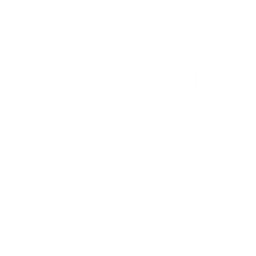 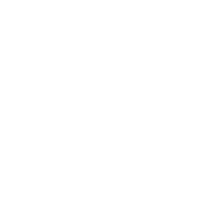 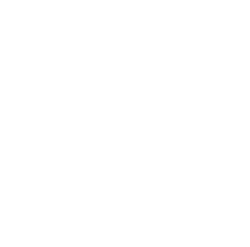 النتائج الخاصة بالمجتمع
الموارد 
والشركات
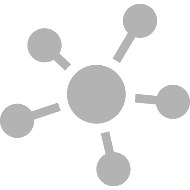 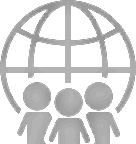 التعلم والابداع والابتكار
التالي
جود 210             أساسيات الجودة ونماذج التميز         الوحدة الثالثة          الدرس:  معايير النموذج الأوروبي للتميز
وزارة التربية والتعليم  – الفصل الدراسي الأول  2021-2022م
أولاً: معايير الممكنات
1- القيادة:
يتضمن هذا المعيار قيام قائد المؤسسة بالتعاون مع جميع العاملين بها بإعداد رسالة المؤسسة ورؤيتها، والعمل على تحقيقها على أرض الواقع.
2- الأفراد:
يتضمن هذا المعيار دور المؤسسة في أداء الأفراد العاملين بها وتطويرهم، وقدرتها على إطلاق الطاقات الكامنة لديهم بصورة العمل الفردي والجماعي.
جود 210             أساسيات الجودة ونماذج التميز         الوحدة الثالثة          الدرس:  معايير النموذج الأوروبي للتميز
وزارة التربية والتعليم  – الفصل الدراسي الأول  2021-2022م
3- الاستراتيجية:
يتضمن هذا المعيار طريقة المؤسسة في تحقيق رسالتها ورؤيتها من خلال تبني استراتيجية التركيز في حاجات المستفيدين من المؤسسة.
4- الموارد والشراكات:
يتضمن هذا المعيار قدرة المؤسسة على إدارة الشراكات وتخطيطها مع الجهات الخارجية، كما يشمل إدارة الموارد الداخلية للمؤسسة؛ بهدف دعم السياسات والاستراتيجيات الفاعلة لها.
5- العمليات، المنتجات والخدمات:
يتضمن هذا المعيار قدرة المؤسسة على إدارة الشراكات وتخطيطها مع الجهات الخارجية، كما يشمل إدارة الموارد الداخلية للمؤسسة؛ بهدف دعم السياسات والاستراتيجيات الفاعلة لها.
جود 210             أساسيات الجودة ونماذج التميز         الوحدة الثالثة          الدرس:  معايير النموذج الأوروبي للتميز
وزارة التربية والتعليم  – الفصل الدراسي الأول  2021-2022م
ثانيًا: معايير النتائج
1- النتائج الخاصة بالأفراد:
يتم قياس النتائج من وجهة نظر العاملين في المؤسسة، وكذلك قياسها من خلال مؤشرات أداء الأفراد.
2- النتائج الخاصة بالمستفيدين:
يتم قياس النتائج من وجهة نظر المستفيدين، وكذلك قياسها من خلال مؤشرات الأداء للمستفيدين.
جود 210             أساسيات الجودة ونماذج التميز         الوحدة الثالثة          الدرس:  معايير النموذج الأوروبي للتميز
وزارة التربية والتعليم  – الفصل الدراسي الأول  2021-2022م
3- النتائج الخاصة بالمجتمع:
يتم قياس النتائج من وجهة نظر المجتمع، كذلك قياسها من خلال مؤشرات الأداء للمجتمع.
4- النتائج الرئيسية:
يتم قياس النتائج في ضوء نواتج مؤشرات الأداء الرئيسية.
جود 210             أساسيات الجودة ونماذج التميز         الوحدة الثالثة          الدرس:  معايير النموذج الأوروبي للتميز
وزارة التربية والتعليم  – الفصل الدراسي الأول  2021-2022م
نشاط تقويمي
النشاط
أجب على السؤال 8 صفحة 148 من الكتاب المدرسي.
نوع النشاط
فردي - كتابة
الوقت
دقيقتان
جود 210             أساسيات الجودة ونماذج التميز         الوحدة الثالثة          الدرس:  معايير النموذج الأوروبي للتميز
وزارة التربية والتعليم  – الفصل الدراسي الأول  2021-2022م
؟
التقويم
1.  يتكون النموذج الأوروبي من خمسة معايير.
خطأ
صح
جود 210             أساسيات الجودة ونماذج التميز         الوحدة الثالثة          الدرس:  معايير النموذج الأوروبي للتميز
وزارة التربية والتعليم  – الفصل الدراسي الأول  2021-2022م
؟
التقويم
2. القيادة هي من ضمن معايير الممكنات.
خطأ
صح
جود 210             أساسيات الجودة ونماذج التميز         الوحدة الثالثة          الدرس:  معايير النموذج الأوروبي للتميز
وزارة التربية والتعليم  – الفصل الدراسي الأول  2021-2022م
؟
التقويم
3.  يعتمد نجاح النموذج الأوروبي للتميز على النتائج المتميزة المتعلقة بالأداء والمستفيدين والأفراد والمجتمع.
خطأ
صح
جود 210             أساسيات الجودة ونماذج التميز         الوحدة الثالثة          الدرس:  معايير النموذج الأوروبي للتميز
وزارة التربية والتعليم  – الفصل الدراسي الأول  2021-2022م
نهاية الدرس
شكراً لكم ،، وفقكم الله
جود 210             أساسيات الجودة ونماذج التميز         الوحدة الثالثة          الدرس:  معايير النموذج الأوروبي للتميز
وزارة التربية والتعليم  – الفصل الدراسي الأول  2021-2022م
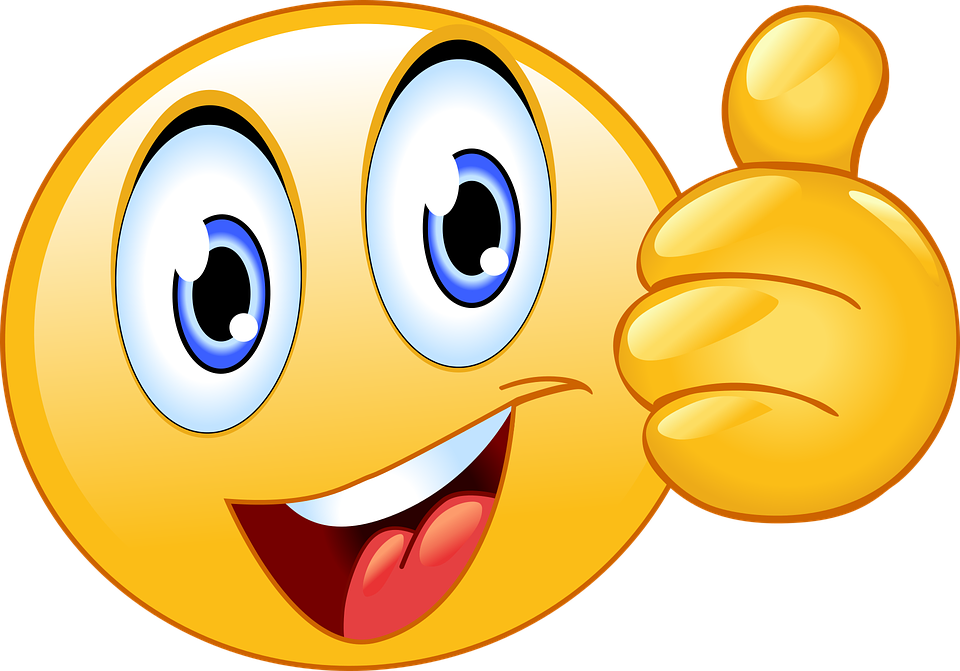 التالي
جود 210             أساسيات الجودة ونماذج التميز         الوحدة الثالثة          الدرس:  معايير النموذج الأوروبي للتميز
وزارة التربية والتعليم  – الفصل الدراسي الأول  2021-2022م
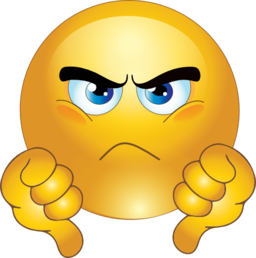 رجوع
جود 210             أساسيات الجودة ونماذج التميز         الوحدة الثالثة          الدرس:  معايير النموذج الأوروبي للتميز
وزارة التربية والتعليم  – الفصل الدراسي الأول  2021-2022م
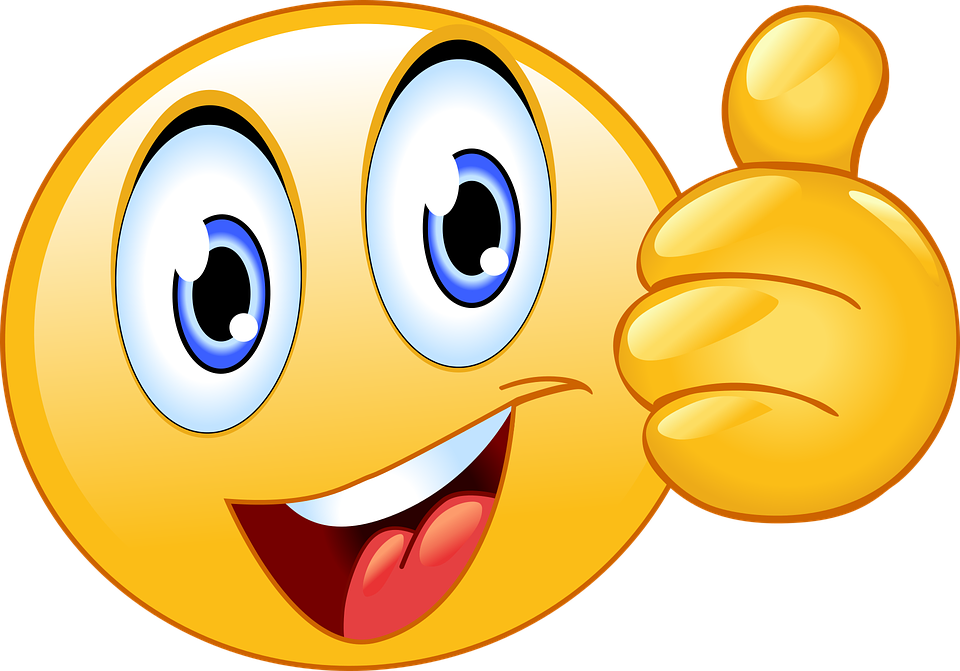 التالي
جود 210             أساسيات الجودة ونماذج التميز         الوحدة الثالثة          الدرس:  معايير النموذج الأوروبي للتميز
وزارة التربية والتعليم  – الفصل الدراسي الأول  2021-2022م
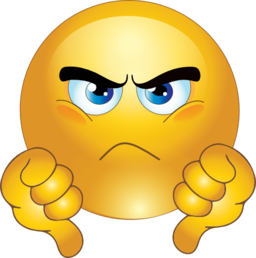 رجوع
جود 210             أساسيات الجودة ونماذج التميز         الوحدة الثالثة          الدرس:  معايير النموذج الأوروبي للتميز
وزارة التربية والتعليم  – الفصل الدراسي الأول  2021-2022م
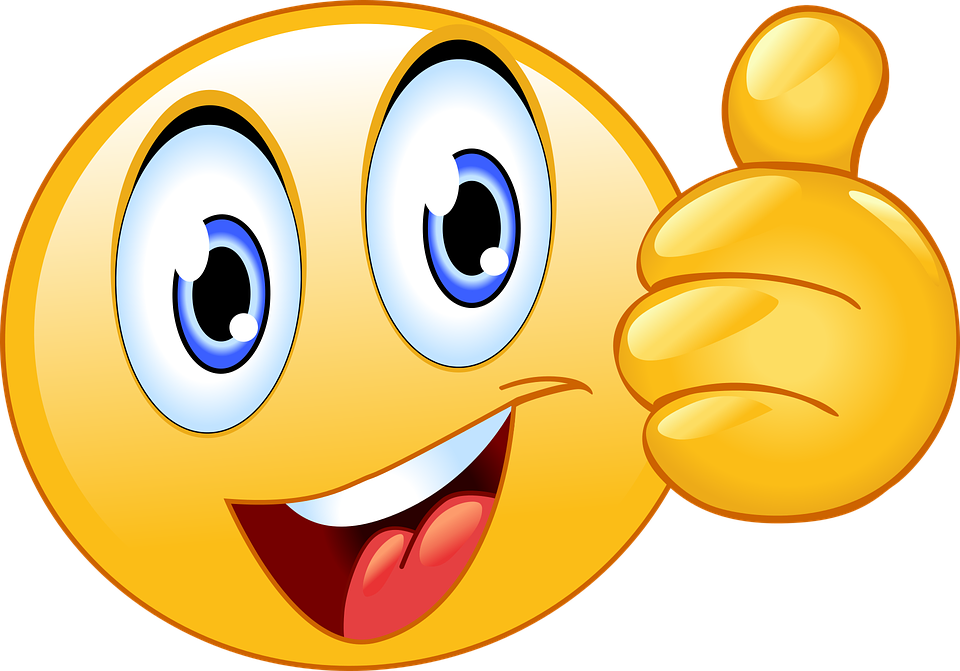 التالي
جود 210             أساسيات الجودة ونماذج التميز         الوحدة الثالثة          الدرس:  معايير النموذج الأوروبي للتميز
وزارة التربية والتعليم  – الفصل الدراسي الأول  2021-2022م
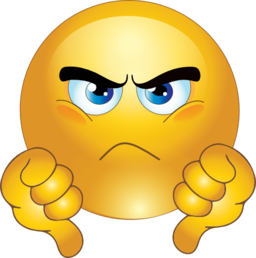 رجوع
جود 210             أساسيات الجودة ونماذج التميز         الوحدة الثالثة          الدرس:  معايير النموذج الأوروبي للتميز
وزارة التربية والتعليم  – الفصل الدراسي الأول  2021-2022م